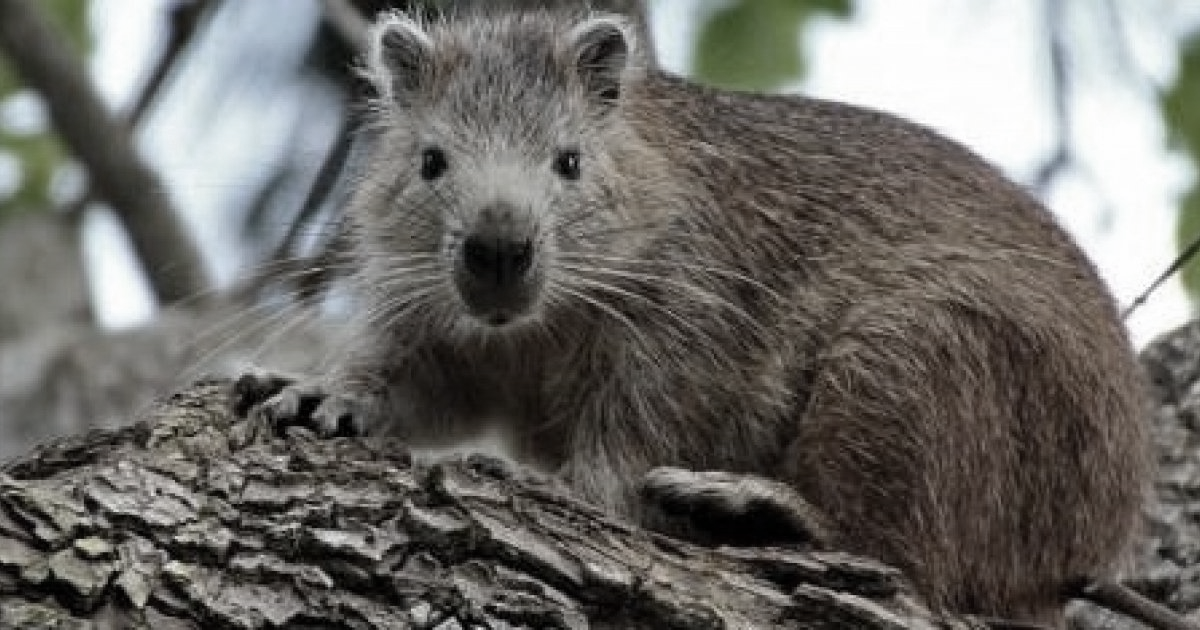 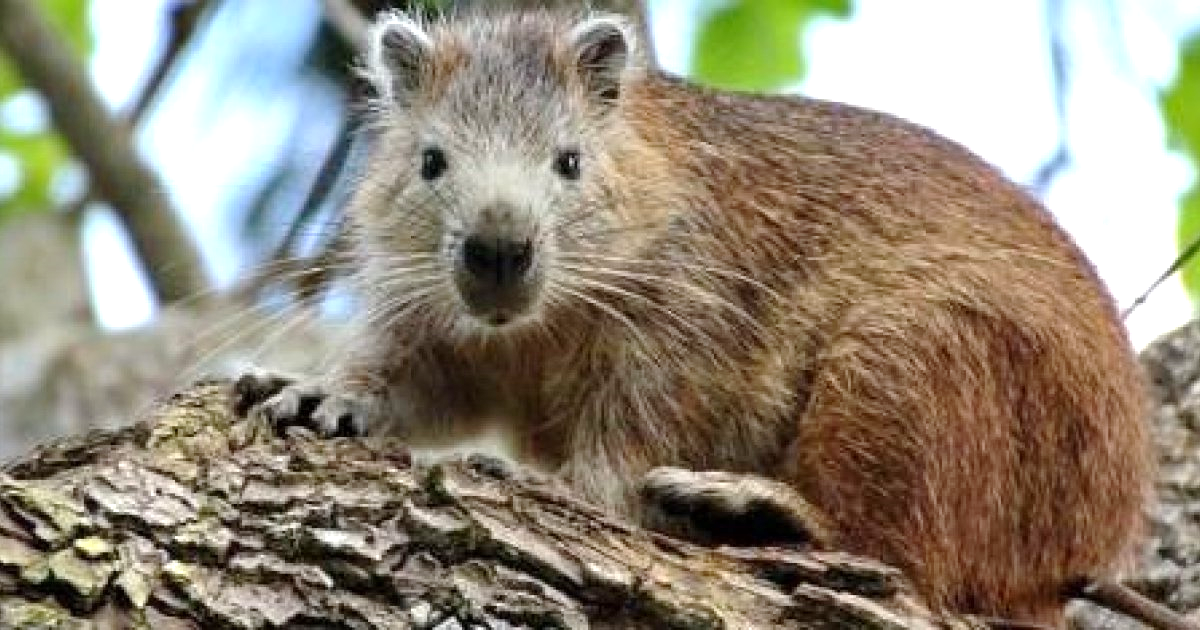 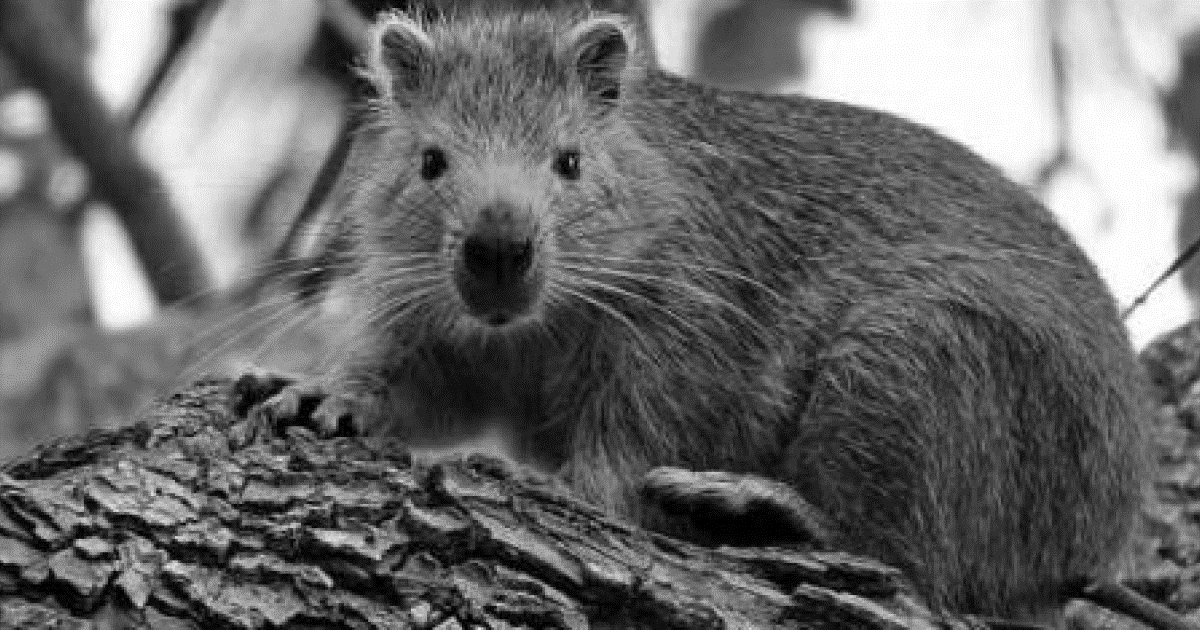 Capitulo 1: Tierra Caribeña
con Jim Soto
Historia de
PUERTO RICO
Un Vistazo al Pasado y al Presente
4
Unidad 1 : Una mirada geográfica
Cáp.1 : P.R. Tierra Caribeña
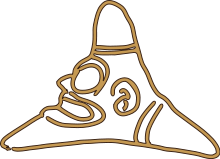 Para aprender…
¿Que especies autóctonas han desaparecido de la isla? ¿Que nuevas se han establecido?

Paginas 20-25
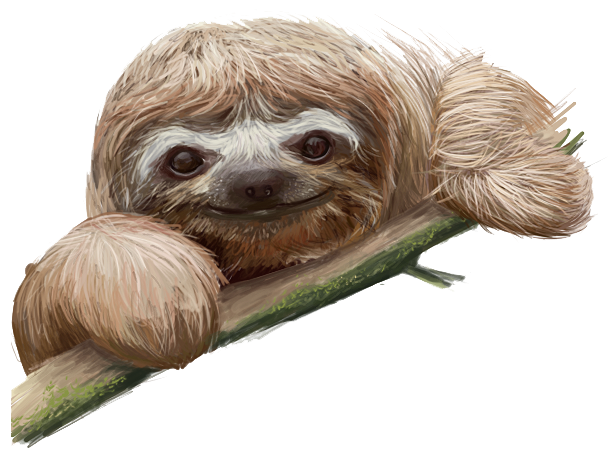 Para discutir…
¿Que diferencias habrán entre el Puerto Rico del pasado y el de hoy desde la perspectiva de la flora y la fauna? Explica.
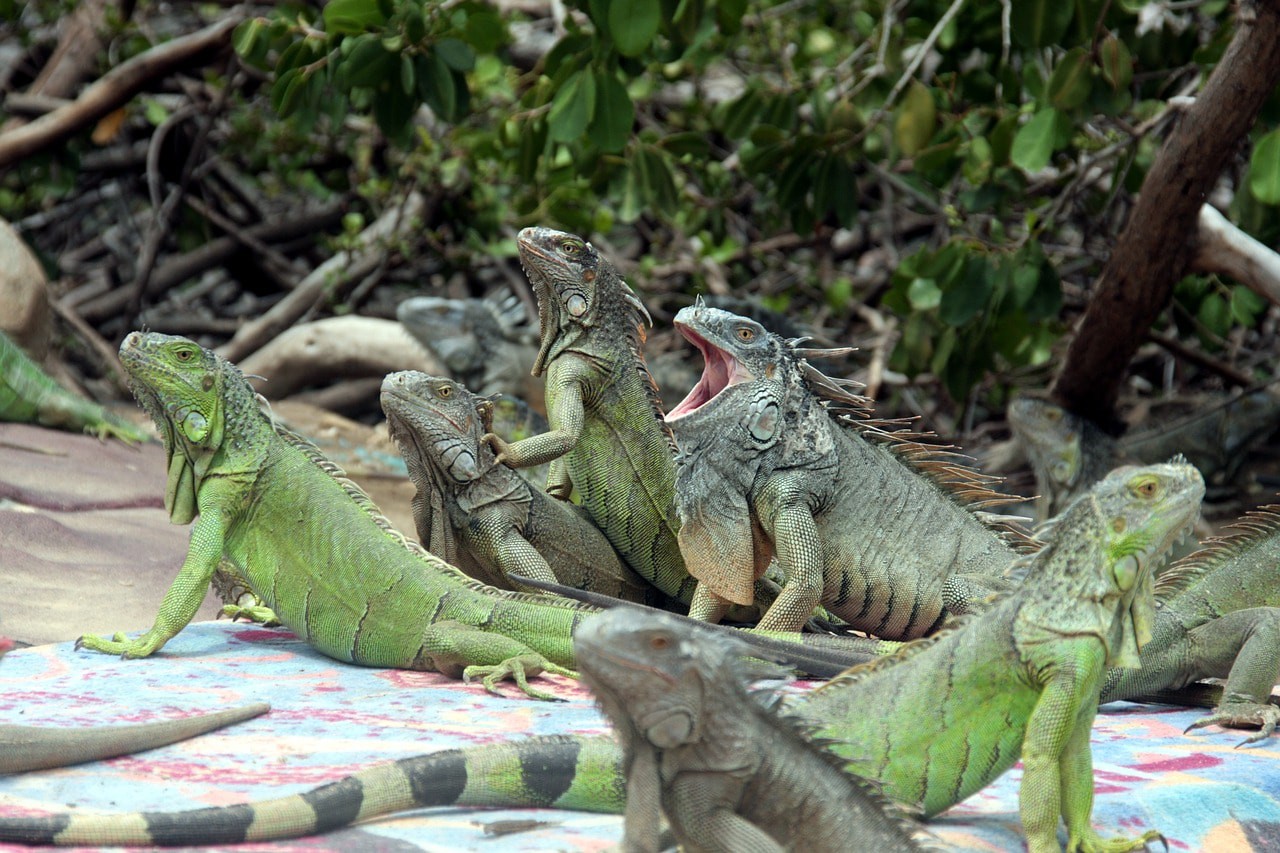 Mirando al pasado
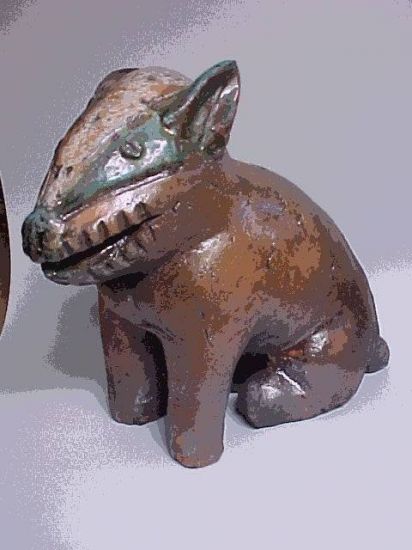 PULSAR
El Puerto Rico del pasado era bastante diferente al actual desde la perspectiva de su flora y su fauna. Sigamos el enlace a la derecha y leamos un articulo del periódico Primera Hora, titulado: Animales de Puerto Rico extintos.
Mirando al presente
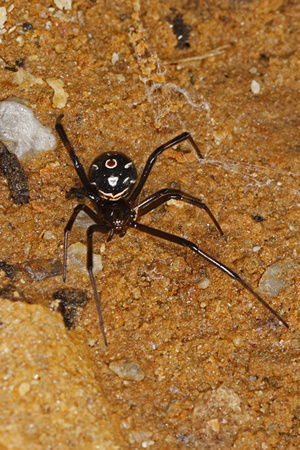 El trasiego ilegal y/o accidental de animales y la explotación imprudente ha sido un problema en la isla por décadas que ha tenido un gran impacto en la flora y la fauna local. ¿Podrías nombrar ejemplos?
Es hora de leer
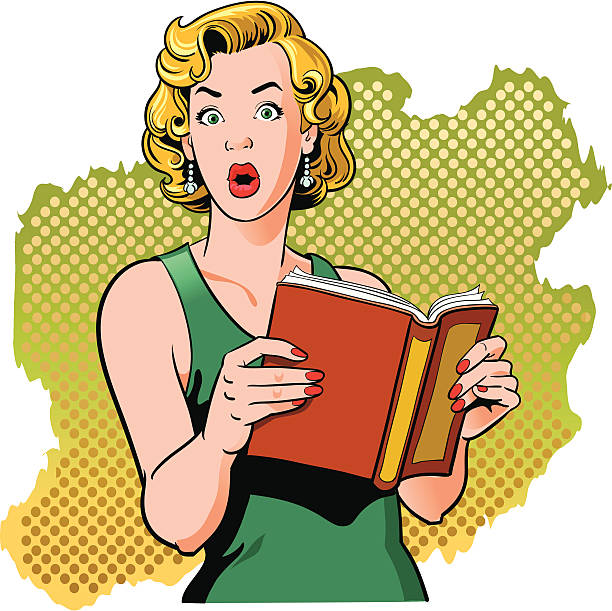 Toma 20 minutos para leer y contestar la pregunta inicial del día. Prepárate para discutir la lectura en clases. Pero eso no es todo…
Demuestra lo que sabes
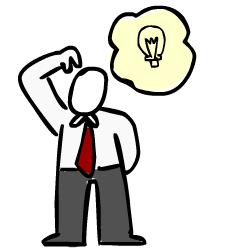 Completa las actividades de assessment de las pagina 21 y 24 al 25 del libro y la pagina 10 del cuaderno de actividades. Envíalas al maestro por correo electrónico.
En la próxima lección
clima 
& 
recursos
Jim Soto © 2019